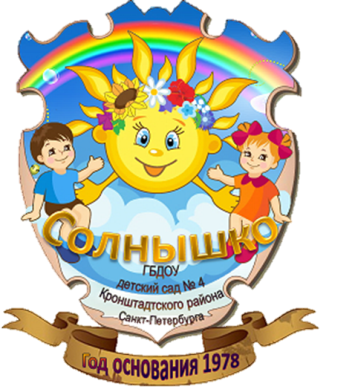 Районный открытый конкурс детского творчества «Дорога и мы»
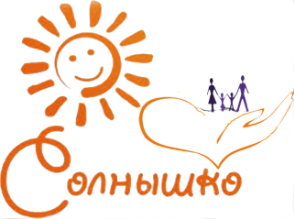 Команда воспитанников приняла участие в номинации: Декоративно-прикладное творчество - тема: «Светофор – друг человека»
Участники:
 Теребилов  Саша, Гальцевы Дмитрий и Максим (Дзюбан О. В.),Подольская А. (Воронина Н. Ю) ,Одинцова Арина, Букоткина Анжелика, Карпова Яна,
 Ястребова София (Дапшевич Н. Н., Смирнова Н. А.),Поляев Степан (Олешкевич Г. В.)
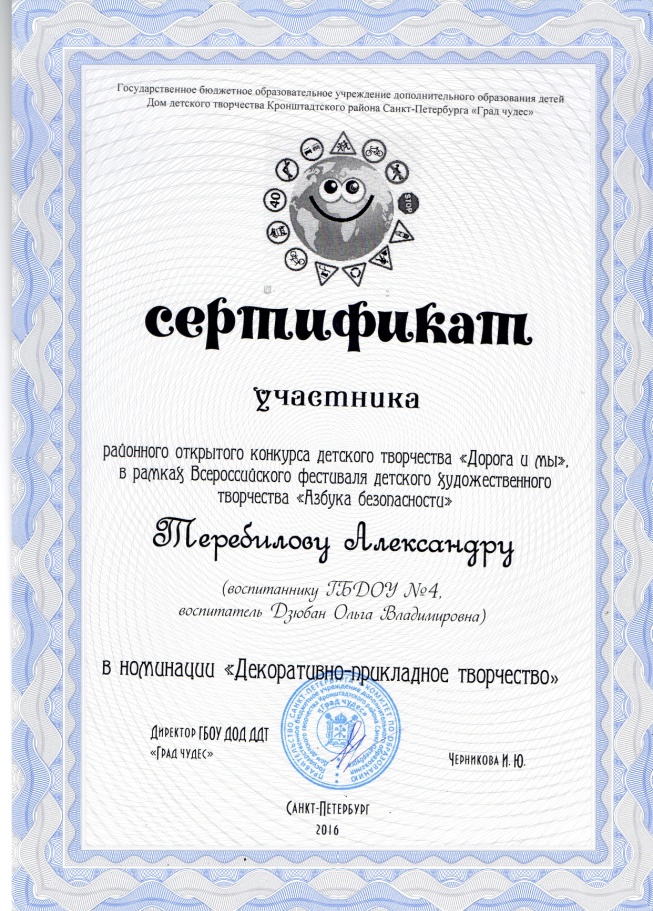 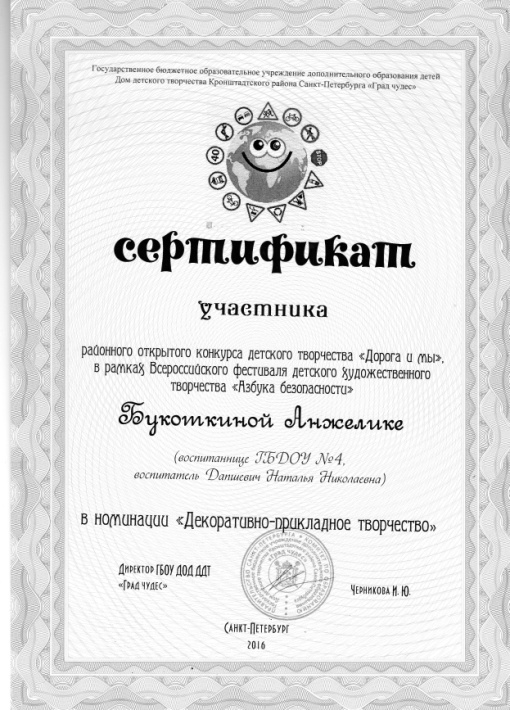 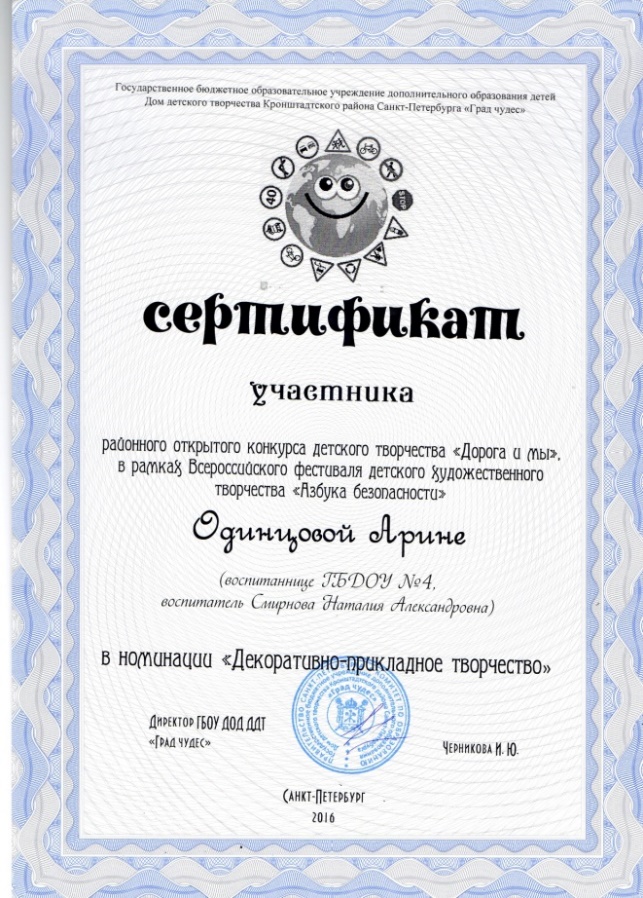 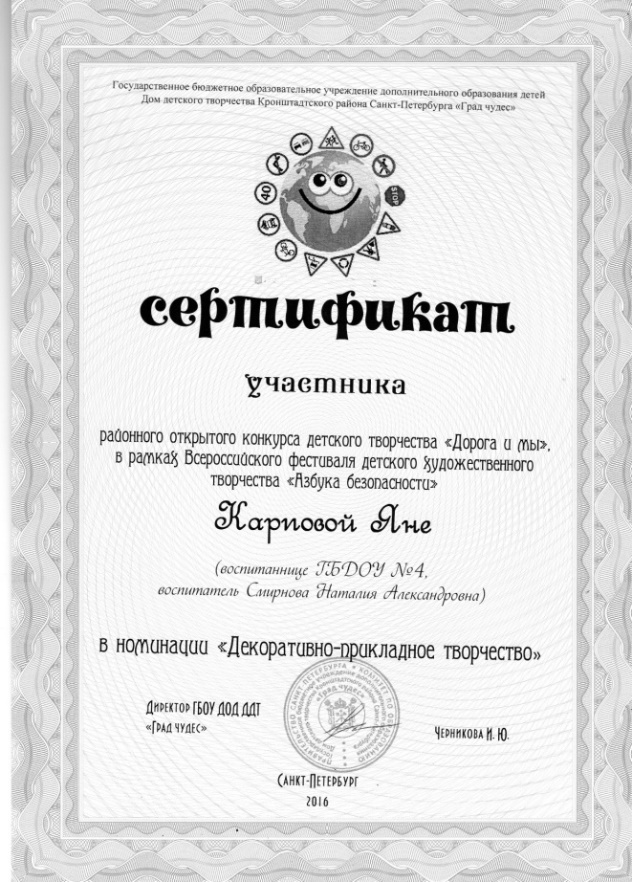 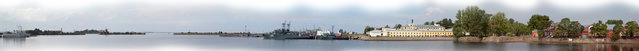 Районный открытый конкурс детского творчества «Дорога и мы»
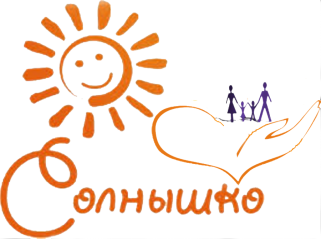 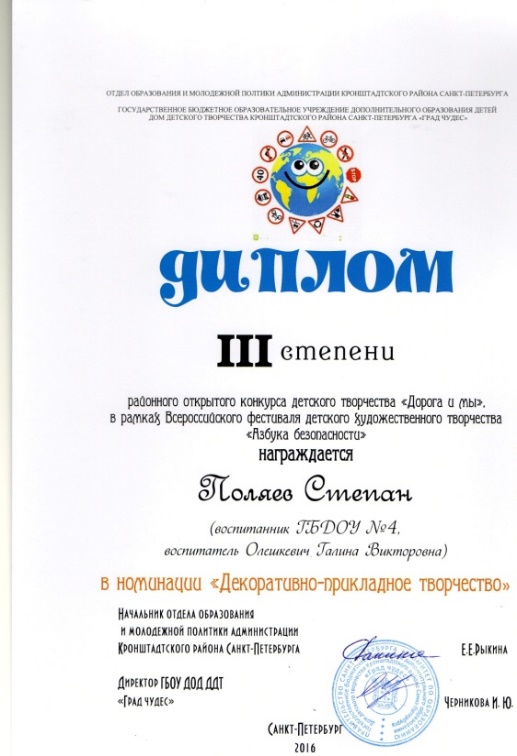 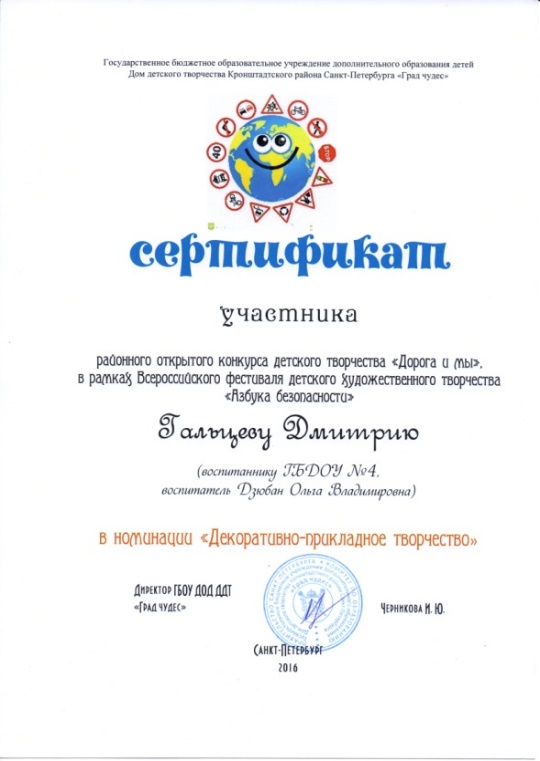 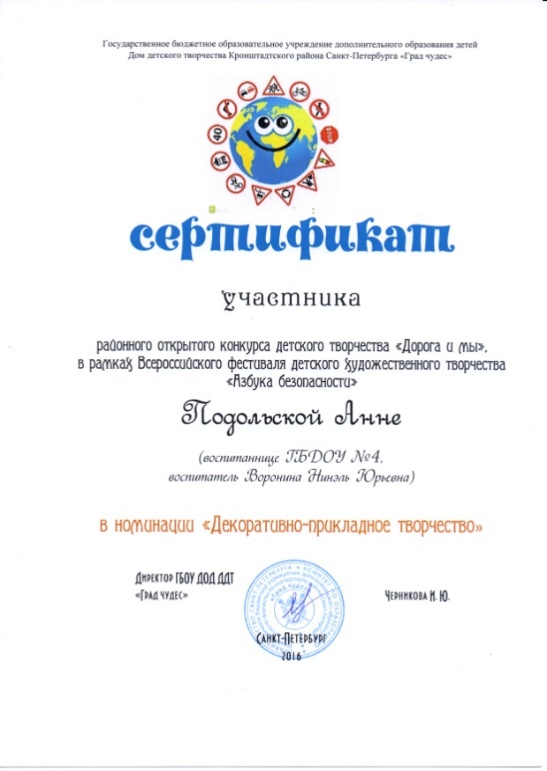 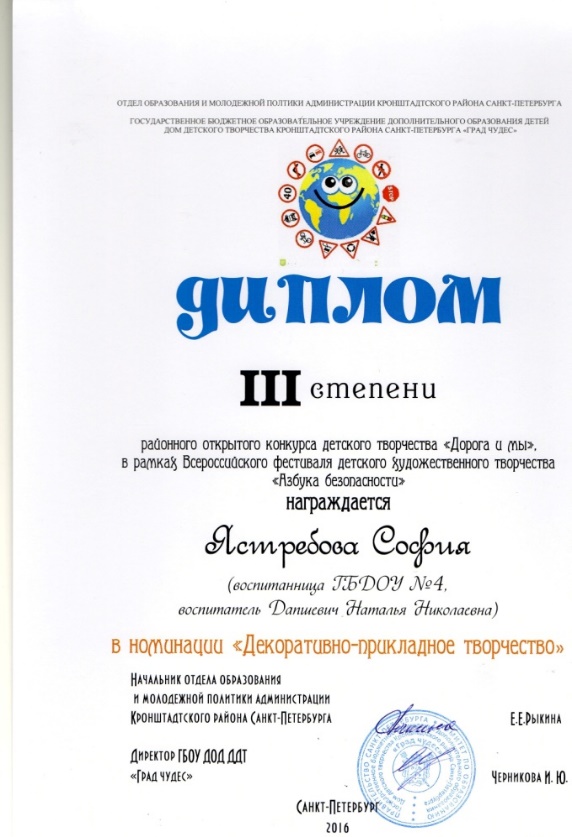 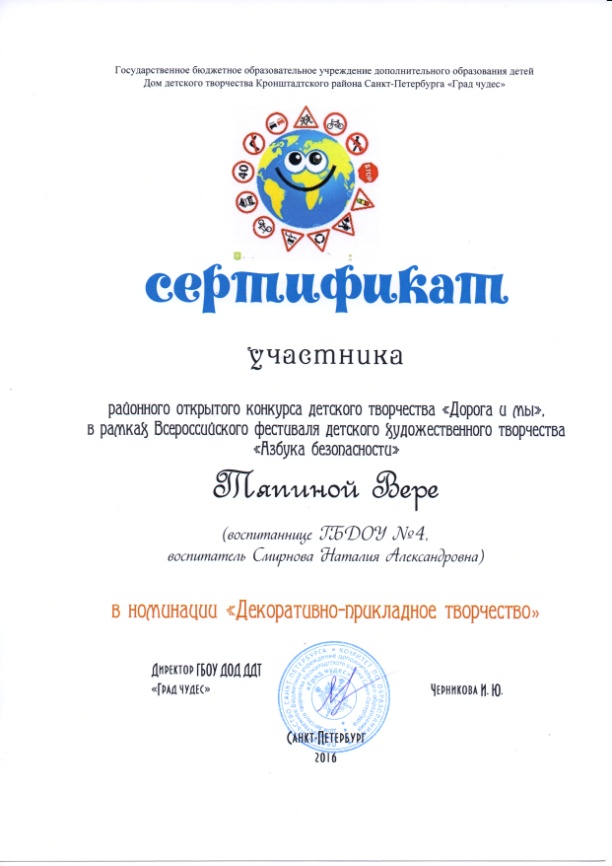 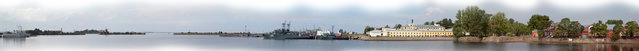